WORK 1
あなたの事業所はどんなところにありますか？
あなたの事業所の特徴を知りましょう。（例1）
[断面図 例]　海沿いに事業所がある場合
避難所までの距離 約 6 km
海までの距離 約 5 km
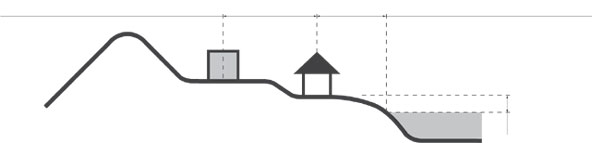 避難所
海抜 250 m
[平面図 例]
避難所までの距離 約 6 km
海までの距離 約 5 km
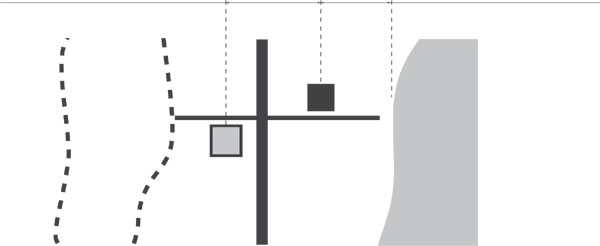 山
海
避難所
主要道路
WORK 1
あなたの事業所はどんなところにありますか？
あなたの事業所の特徴を知りましょう。（例2）
[断面図 例]　山沿いに事業所がある場合
避難所までの距離 約 6 km
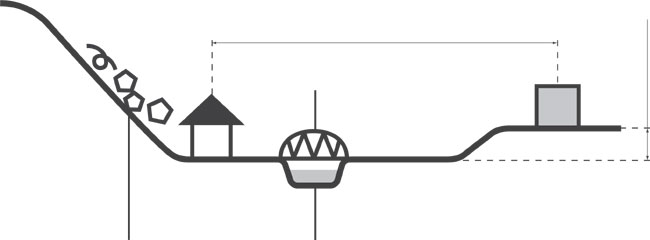 高低差 約 200 m
橋通行止めの恐れ有
避難所
崖崩れの恐れ有
川の増水の恐れ有
[平面図 例]
避難所までの距離 約 6 km
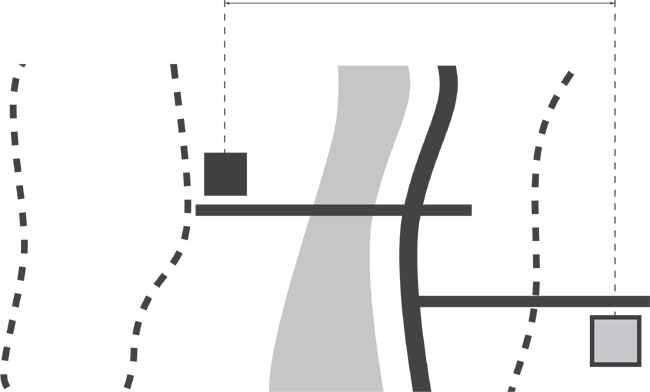 山
川
避難所
主要道路
WORK 1
あなたの事業所はどんなところにありますか？
あなたの事業所の特徴を知りましょう。（例3）
[断面図 例]　市街地に事業所がある場合
避難所までの距離 約 3 km
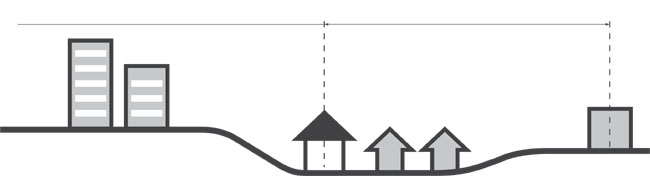 避難所
[平面図 例]
避難所までの距離 約 3 km
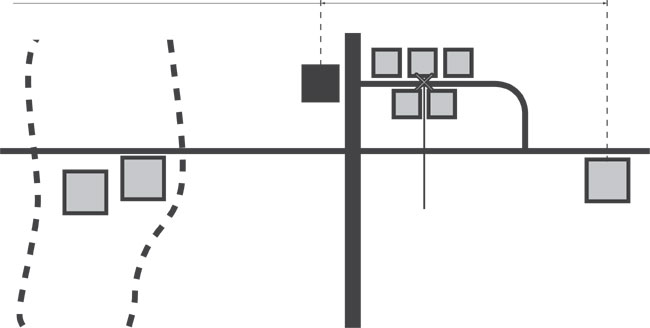 避難所
住宅密集地　　　　　　　　　　倒壊の恐れ有
主要道路
WORK 1
あなたの事業所はどんなところにありますか？
あなたの事業所の図を作成しましょう。（例1、2、3を参考に）
[断面図]
[平面図]
あなたの事業所の特徴を記入しましょう。
WORK 2
あなたの事業所はどんな建物で、どんな設備がりますか？
あなたの事業所の建物の図を作成しましょう。
[断面図]
あなたの事業所の建物の状態を記入しましょう。
WORK 3
あなたの事業所はどんな建物で、どんな設備がりますか？
1.利用者の状況、職員状況
WORK 4
被災時はどのように避難しますか？
2.人員・組織 緊急時の権限の付与と周知・徹底（誰が、どのように実施しますか？）
3.交通手段・燃料の確保はどのように行いますか？
4.緊急応援体制の確定と人権確保（誰が、どのように実施しますか？）
5.法人・地域・関係団体・行政等との連携と助け合い（誰が、どのように実施しますか？）
6.行動・活動はどのようにしますか？
≪自力避難は困難な人へ対応するには…≫
≪徒歩・車イス・自動車なのかを事業所の特性に合わせて対応するには…≫
≪その場にいる人間が主体的かつ、明確に判断し行動するには…≫
WORK 5
関係者の状況を把握方法を考えましょう。
WORK 6
災害発生時からの動きを具体的に想定しておきましょう。
≪発生直後≫
≪発生当日≫
≪発生翌日から≫
WORK 7
災害時に向けて準備をしておきましょう。
≪防災・備品用品を確認表（非常時持ち出し袋に用意）≫
≪防災・備品用品を確認表（非常時持ち出し袋に用意）≫
≪多くの場面の具体的な想定し訓練しておく≫
WORK 8
県内外の連絡体制を準備しておきましょう。
1.県内連絡体制
2.県外（広域連絡）体制